REȚELE DE CALCULATOARET.5 RC –Nivelul Retea
Funcțiile Nivelului Rețea. Protocolul IPv4.  Antetul Protocolului IPv4. Adresarea IP. Clase de adrese IP. Adresarea IP pe baza claselor de adrese. Adrese IP – CIDR.
Scopul Lecției: De a face cunoștință cu funcțiile și caracteristicile Niveluli Rețea. De a înțelege noțiunea de Protocol IPv4 și masca de subrețea
Studentul trebuie să cunoască:
§  Funcțiile și Caracteristicile nivelului Rețea 
§  Utilizarea Protocolului IPv4
§  de a înțelege și a putea utiliza masca de subrețea.
Conf. Univ. Dr. Crețu Vasilii
NIVELUL REŢEA
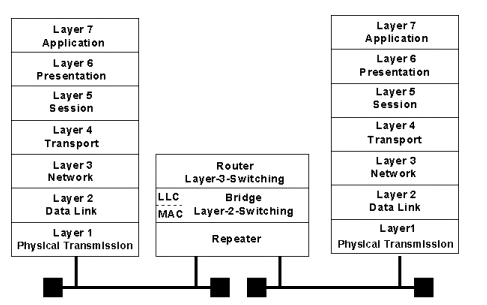 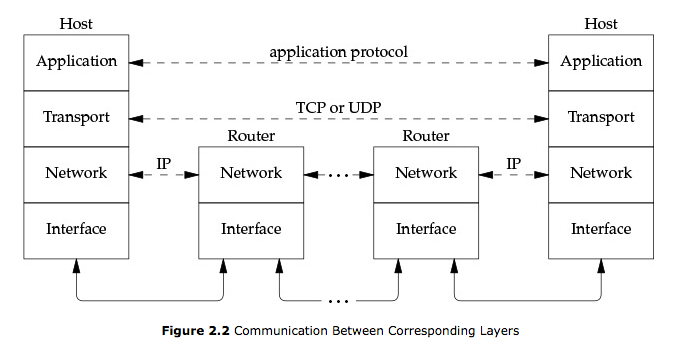 Обеспечивает подключение и выбирает путь между двумя хост-системами, которые могут быть расположены в географически разделенных сетях. Это важнейший уровень в Интернете, обеспечивающий возможность взаимосвязи различных сетей. 
на этом уровне осуществляется логическая адресация всех узлов в сети Интернет. 
На сетевом уровне работают маршрутизаторы. 
На сетевом уровне происходит новый процесс инкапсуляции путем добавления собственного заголовка, который преобразует сегменты с транспортного уровня в пакеты. 
Самая важная информация, содержащаяся в этом заголовке, — это логические адреса отправителя и, соответственно, целевого Транспорта в пакетах. 
В каждой однородной сети действуют определенные протоколы сетевого уровня, обеспечивающие маршрутизацию в этой сети. Основным протоколом, реализованным на этом уровне, является IPv4 (интернет-протокол версии 4).
Основные функции, выполняемые на этом уровне: 
Выбор маршрутов для сообщений между конечными пользователями и возможная их модификация, чтобы обеспечить их передачу по оптимальному маршруту. Другими словами, выбирается путь (маршрут) или маршрут (маршрут), т. е. последовательность физических каналов от передающего компьютера к принимающему компьютеру, по которым транспортируется каждый пакет. Этот процесс называется маршрутизацией; 
 
Выделение логических адресов компьютеров и выполнение преобразований между этими адресами и физическими адресами этих компьютеров;  

Устранение узких мест, вызванных одновременным присутствием слишком большого количества пакетов в подсети, либо путем повторного чтения маршрутов, либо путем требования транспортного уровня временно прекратить отправку сообщений;  

Выполнение преобразования между различными протоколами, в ситуации, когда сообщения проходят через разнородные сети, т.е. выполняются с использованием разных технологий (Ethernet, FDDI, Token Ring и т.д.).
Протокол IPv4
Это автономный протокол, обеспечивающий ненадежную пакетную передачу данных. Такой протокол характеризуется тем, что каждый пакет рассматривается как самостоятельный объект, не связанный с другими передаваемыми пакетами. 
Уникальный адрес, назначаемый каждому коммуникационному устройству в сети, называется 4-байтовым или 32-битным IP-адресом.
Смысл введенной в шапку информации следующий: 
● 4-битная версия — версия используемого IP-протокола.  
● Длина заголовка — 4 бита — длина заголовка, прикрепленного к сегменту (или дейтаграмме).  ● Тип службы — 8 бит (1 байт) — указывает информацию о приоритете пакетных данных.  
● Общая длина — 16 бит (2 байта) — это значение, указывающее общую длину пакета (в байтах), включая заголовок  
● Идентификация — 16 бит (2 байта) — позволяет (наряду с полями адреса и протокола) идентифицировать во время сборка различных фрагментов пакетов  
● Сигнализация - 3-битная - представляет собой поле управляющей информации, состоящее из 3-х бит (один неиспользуемый бит), которое содержит 2 индикатора:  
◦ DF, установленный в 1, запрещает фрагментацию; Значение DF, равное 0, указывает, что пакет был фрагментирован;  
◦ MF set 1 указывает, что следуют дополнительные фрагменты; MF, установленный на 0, указывает на последний фрагмент пакета;  
● Смещение фрагмента — 13 бит — указывает позицию текущего фрагмента в пакете.  
● Lifetime — 8 бит (1 байт) — счетчик, используемый для ограничения времени жизни пакета.  
● Протокол - 8 бит (1 байт) - позволяет указать тип используемого протокола более высокого уровня (транспортный уровень) (TCP, UDP и т.д.);  
● Контрольная сумма заголовка — 16 бит (2 байта) — проверяется только заголовок. 
● IP-адрес источника — 32 бита (4 байта) — указывает логический адрес источника;  
● IP-адрес назначения — 32 бита (4 байта) — указывает логический адрес назначения;
IP Адрес
IP-адрес представляет собой 32-битное двоичное число, представленное 4 десятичными числами, разделенными точками, причем каждое число представлено 8 битами. Пример IP-адреса: 192.0.128.64. Это обозначение известно как «десятичное с точками». IP-адрес представлен в компьютере в двоичной форме: 11000000 00000000 10000000 01000000. 

Определено 5 различных классов IP-адресов: A, B, C, D и E. 

Любой IP-адрес состоит из двух частей: одна идентифицирует сеть (идентификатор сети) и другая, которая идентифицирует узел или хост (идентификатор хоста). Хотя это выражение значительно облегчает работу с IP-адресами, существуют некоторые ограничения на простоту различения сетевой и станционной частей IP-адреса.
Классы IP-адресов; Классовая IP-адресация
Адреса класса A — это адреса, начинающиеся с 0xxx, от 1 до 126 в десятичном формате; Диапазон значений для адресов класса А от 1 до 126, то есть адресов от 0.0.0.1 до 126.255.255.255. // 16 777 216 хостов 
Адреса класса B — это адреса, начинающиеся с 10xx, от 128 до 191 в десятичном формате; Диапазон значений для адресов класса B от 128 до 191, т.е. адресов от 128.0.0.0 до 191.255.255.255. // 65 534 хоста // 16 324 сети 
Адреса класса C — это адреса, начинающиеся с 110x, от 192 до 223 в десятичном формате; 8 бит, используемые для идентификации хоста, позволяют адресовать 256 хостов // 2 097 152 сети  
Адреса класса D — это адреса, начинающиеся с 1110, от 224 до 239 в десятичном формате; Диапазон значений для адресов класса D от 224 до 239, т.е. адресов от 224.0.0.0 до 239.255.255.255.  
Адреса класса E — это адреса, начинающиеся с 1111, от 240 до 254 в десятичном формате; Адреса класса E предназначены для экспериментального использования. Диапазон значений адресов классов колеблется от 240.0.0.0 до 254.255.255.255.
Как отмечалось выше, протокол IPv4 определяет 32-битные адреса, что дает максимальное количество 232 (4 294 967 296) адресов.  
Распределение адресного пространства осуществляется неэффективно, что в настоящее время является причиной неизбежного истощения адресов IPv4.  
Вторая проблема связана с увеличением размера таблиц маршрутизации.  
Решение этих проблем заключается во внедрении нового протокола IPv6 (IP Next Generation — IPng), но переход от IPv4 к IPv6 осуществить непросто, для чего требуется согласие крупных интернет-провайдеров по всему миру. 
Модель IP-адресации состояла из двух уровней: один уровень идентифицировал сеть, в которой находился хост, а другой уровень идентифицировал хост в этой сети. 
Первоначальные спецификации IP делили пространство IP-адресов на три основных класса: A, B и C (классовая адресация). Каждый класс по-разному определяет область кода города и область номера станции. Таким образом, каждый адрес содержит ключ, который точно определяет точку разграничения между префиксом сети и номером станции. Этот подход упрощал процесс маршрутизации в прошлом, поскольку первоначальные протоколы маршрутизации не предоставляли ключ дешифрования или сетевую маску, связанную с каждым маршрутом для определения длины. IP-маска, содержащая 32 бита, используется для разделения IP-адреса на сеть и номер хоста.
В двоичной форме маска сети состоит из: 
последовательность битов значения 1, соответствующая битовой области сети IP;
последовательность битов со значением 0, соответствующая битовой области хоста IP; 

      Сетевая маска, связанная с IP-адресами, соответствующими классам A, B или C, называется сетевой маской по умолчанию.
В заключение, любой IP сопровождается маской. В следующем примере показана эта ассоциация для трех IP-адресов.
IP Адрес – CIDR - clasaless inter-domain routing
два критических вопроса:  
превышение количества доступных IP-адресов;  
Превышение емкости глобальных таблиц маршрутизации; 
 
       Для решения проблемы разработаны два решения:  
Иерархическая агрегация маршрутизации с целью минимизации количества записей в таблицах маршрутизации; « 
Реструктуризация распределения IP-адресов с целью повышения эффективности;  
CIDR (Clasaless Inter-Domain Routing) заменяет классическую систему распределения IP-адресов на основе классов с помощью обобщенного сетевого «префикса». Вместо ограничения сетевых идентификаторов (или «префиксов») до 8, 16 или 24 бит, CIDR обычно использует префиксы от 10 до 30 бит. Таким образом, могут быть выделены блоки адресов узлов от 2 до более 500 000. 
Например, в CIDR 192.168.0.4/26 «/26» указывает, что первые 26 бит используются для идентификации сети, а остальные биты — 6 — используются для идентификации хоста.